Кириллов В.Е., ИТиГ
Геоморфология как наукаПопулярно, для школьников и студентов
Термин «геоморфология» в буквальном переводе с греческого
включает три понятия: гео - Земля; морфе - форма; логос - наука; им названа наука о формах земной поверхности.
Рельеф формируется на границе основных геосфер Земли: литосферы, атмосферы, гидросферы, биосферы.
Геоморфология занимает промежуточное положение между геологией и географией. Так как рельеф является результатом взаимодействия эндогенных и экзогенных процессов, геоморфология сочетает в себе как географические, так и геологические методы исследований.
Геоморфология – наука о рельефе земной поверхности, его строении (внешнем облике, морфологии), происхождении, истории развития и современной динамике
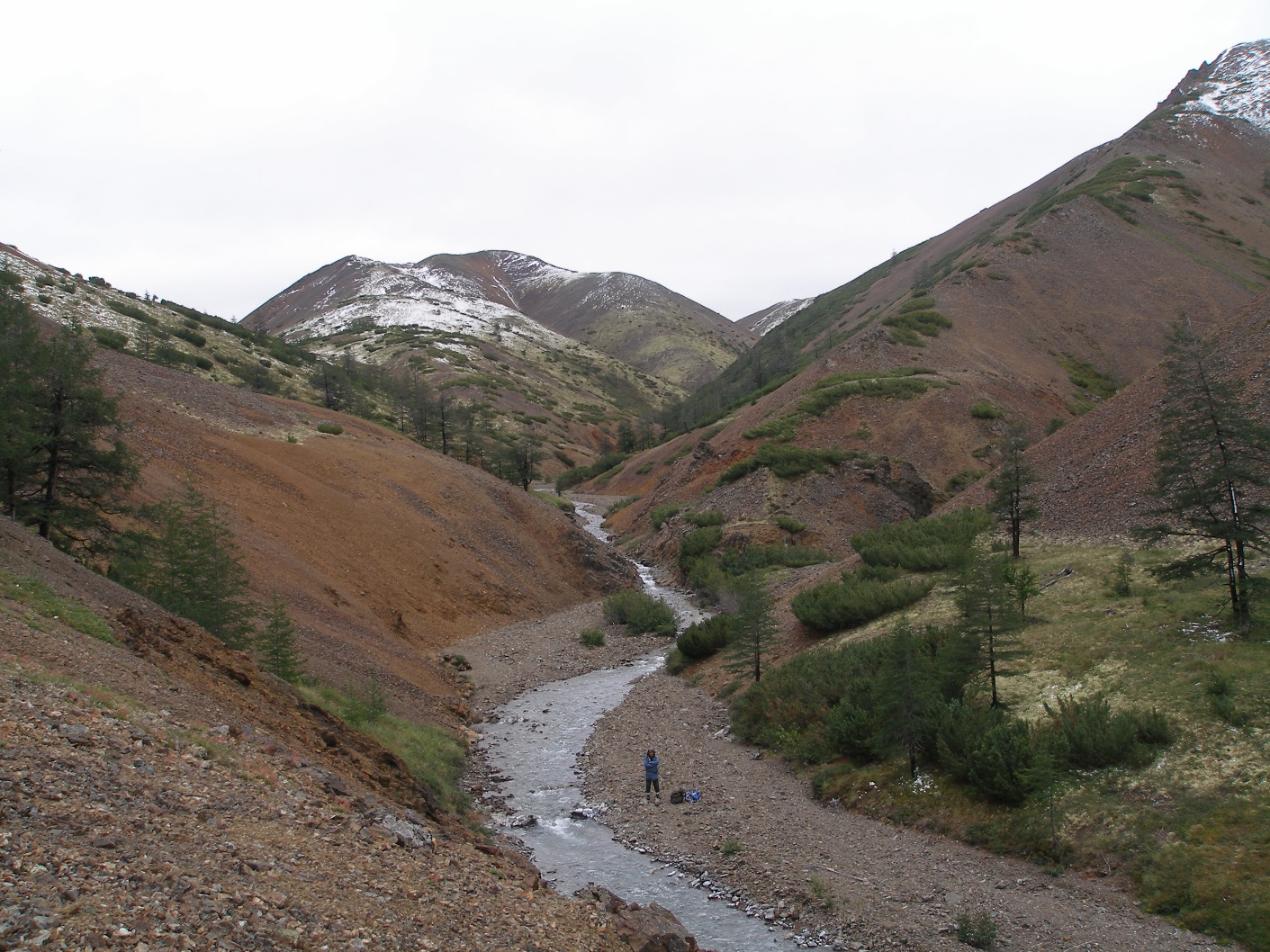 Магаданская область
Горный рельеф
объектом ее изучения является земная поверхность, притом те формы ее, которые существуют в настоящее время
Геологическая карта СССР
Несмотря на большое разнообразие неровностей земной поверхности, можно выделить основные формы рельефа: хребет, гора, котловина, лощина, седловина.
Два основных типа рельефа – равнинный и горный.
Равнина – относительно ровная поверхность с небольшими колебаниями высот
Горы - поднятые над равнинами и резко расчлененные участки земной поверхности со значительными перепадами высот
Между геологическими структурами и рельефом существует прямая связь
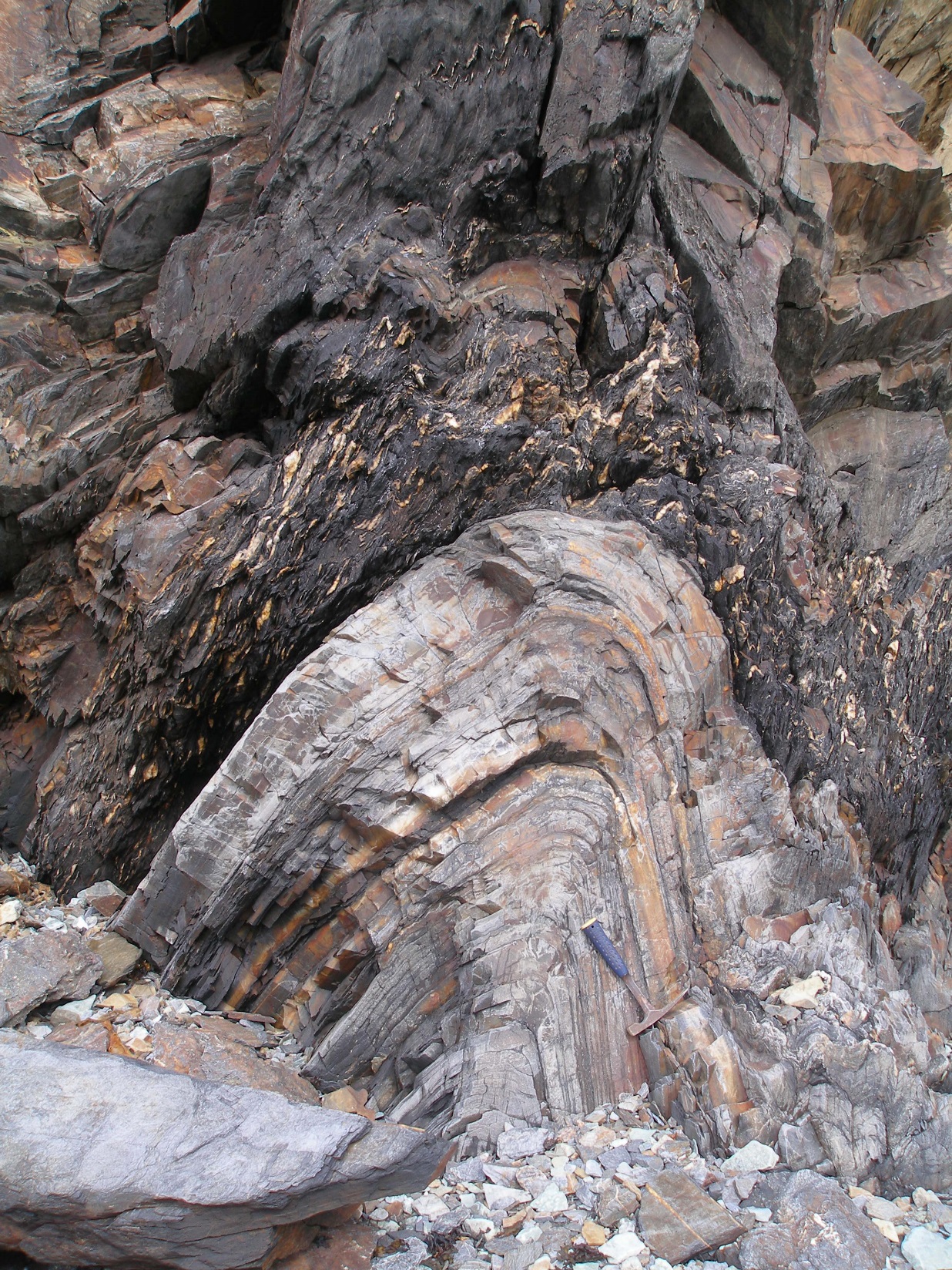 Эндогенные процессы рельефообразования 
или внутренние силы Земли. К ним относятся, главным образом, тектоническая деятельность и
магматизм.
Основным источником эндогенных сил является тепловая энергия, которая возникает и накапливается в результате гравитационной дифференциации и радиоактивного распада вещества недр Земли.
Экзогенные факторы рельефообразования или факторы внешней среды.
К этим факторам относят деятельность климата или атмосферные агенты (температура, осадки, солнечная активность, ветер и пр.), деятельность гидросферы, криосферы, живых организмов и человека (антропогенный фактор).
Совокупность процессов разрушения и переноса их продуктов называется денудацией
Одновременно с денудацией происходит аккумуляция (накопление) продуктов денудации в понижениях рельефа или впадинах.
Генетическая классификация рельефа земной поверхности
Вулканический рельеф                     Взрывной, аккумулятивный
Помпеи на фоне Везувия
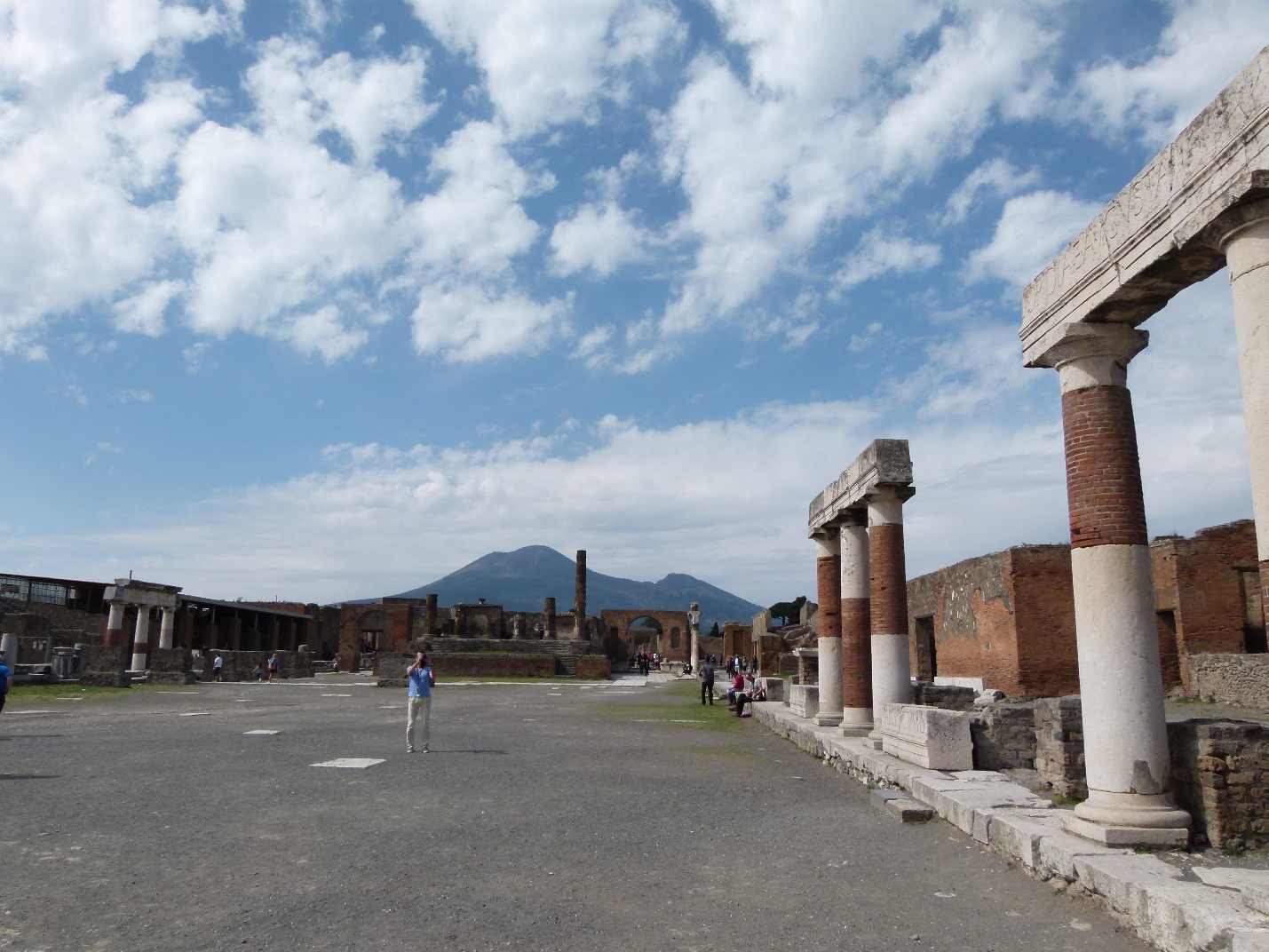 Вулкан  Стромболи, 
Эоловы острова, Италия
Вулкан Чанбайшань, Китай, вид из космоса
Вулкан Чанбайшань, вид на кратер
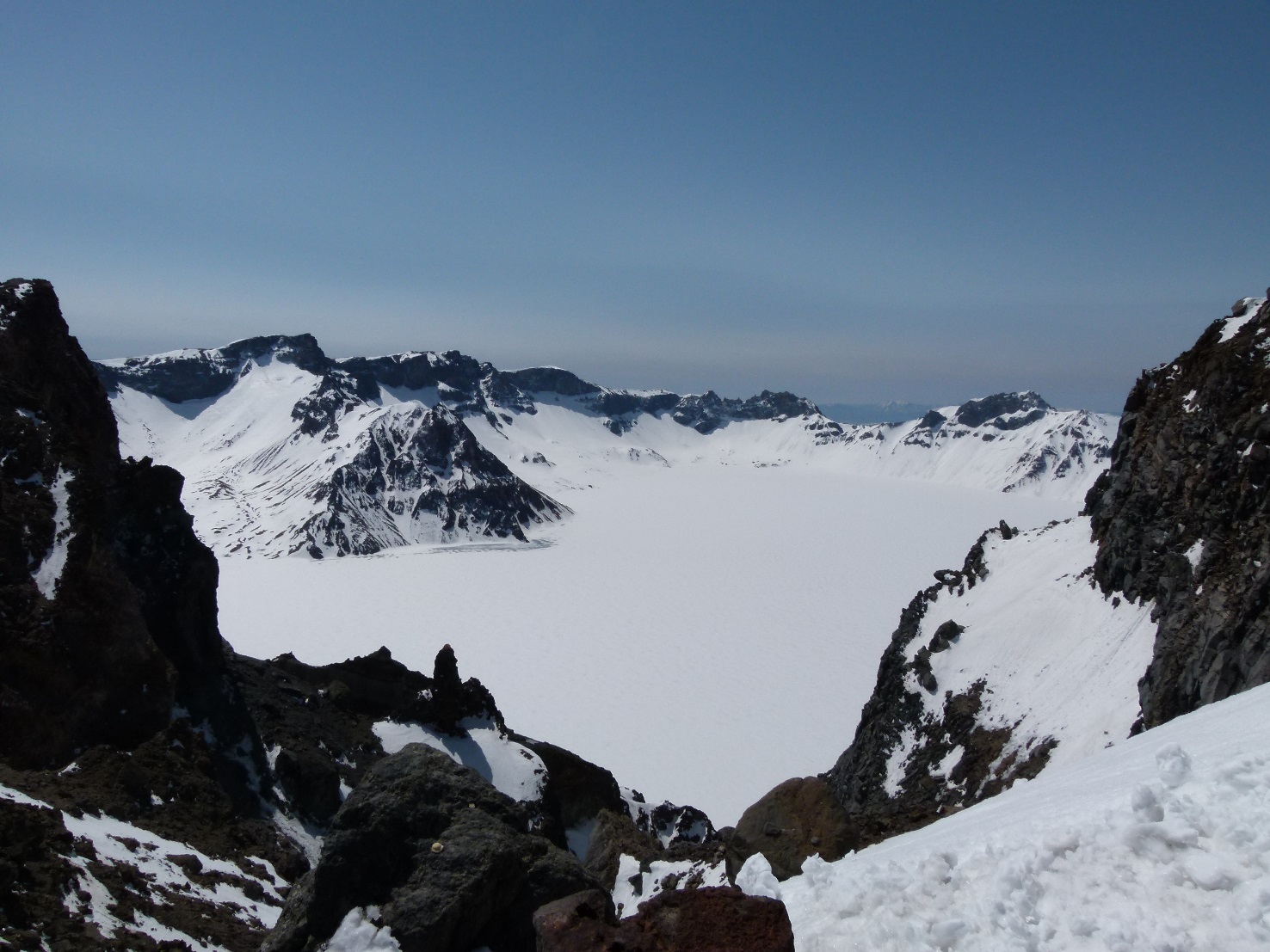 Вулкан Чанбайшань, скалы из туфа и лавобрекчий на краю кратера
Вулкан Чанбайшань, фреатическая
 (взрывная) воронка  у подножия вулкана
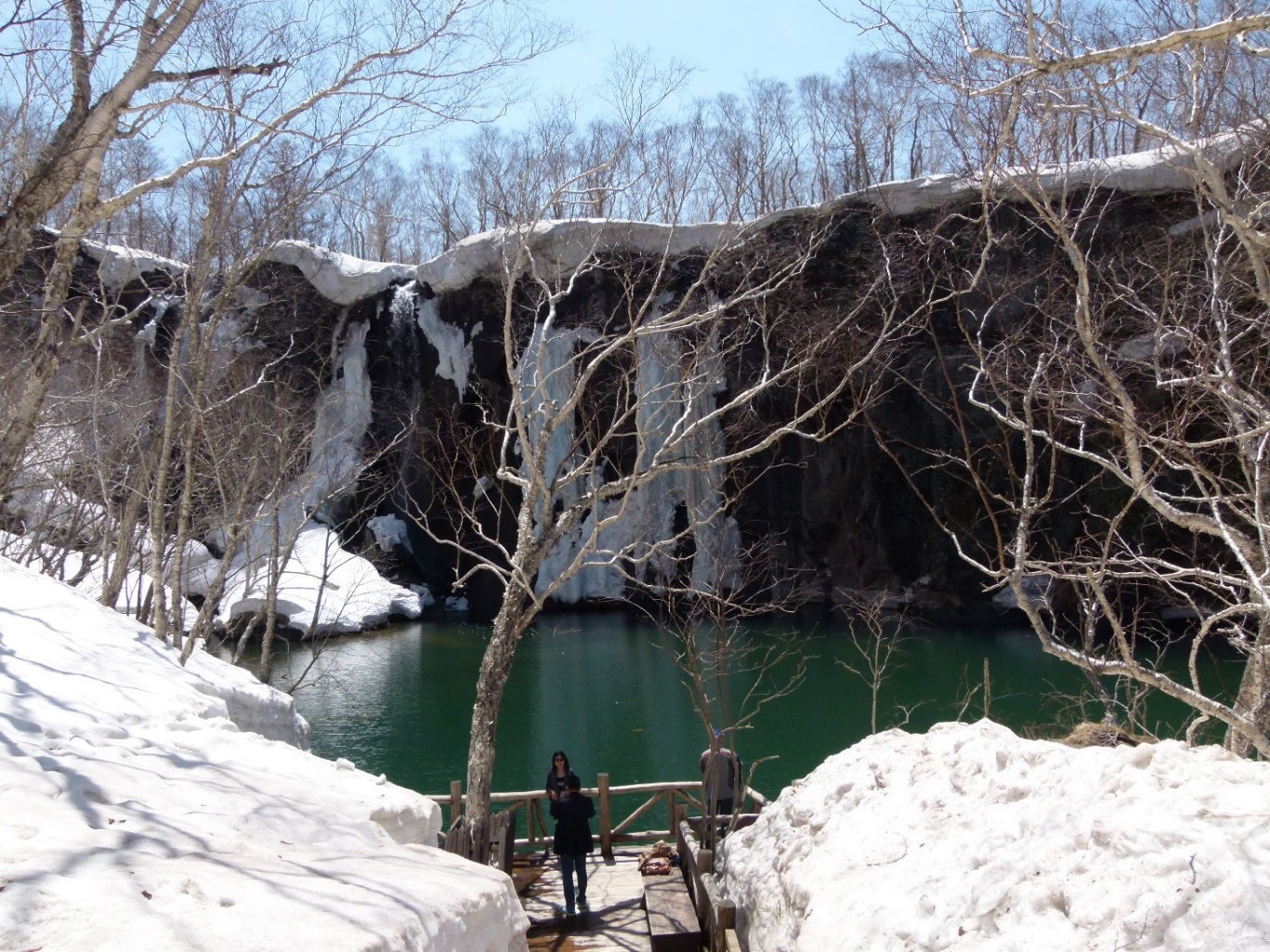 Щитовой базальтовый вулкан на острове Чеджу, Ю. Корея
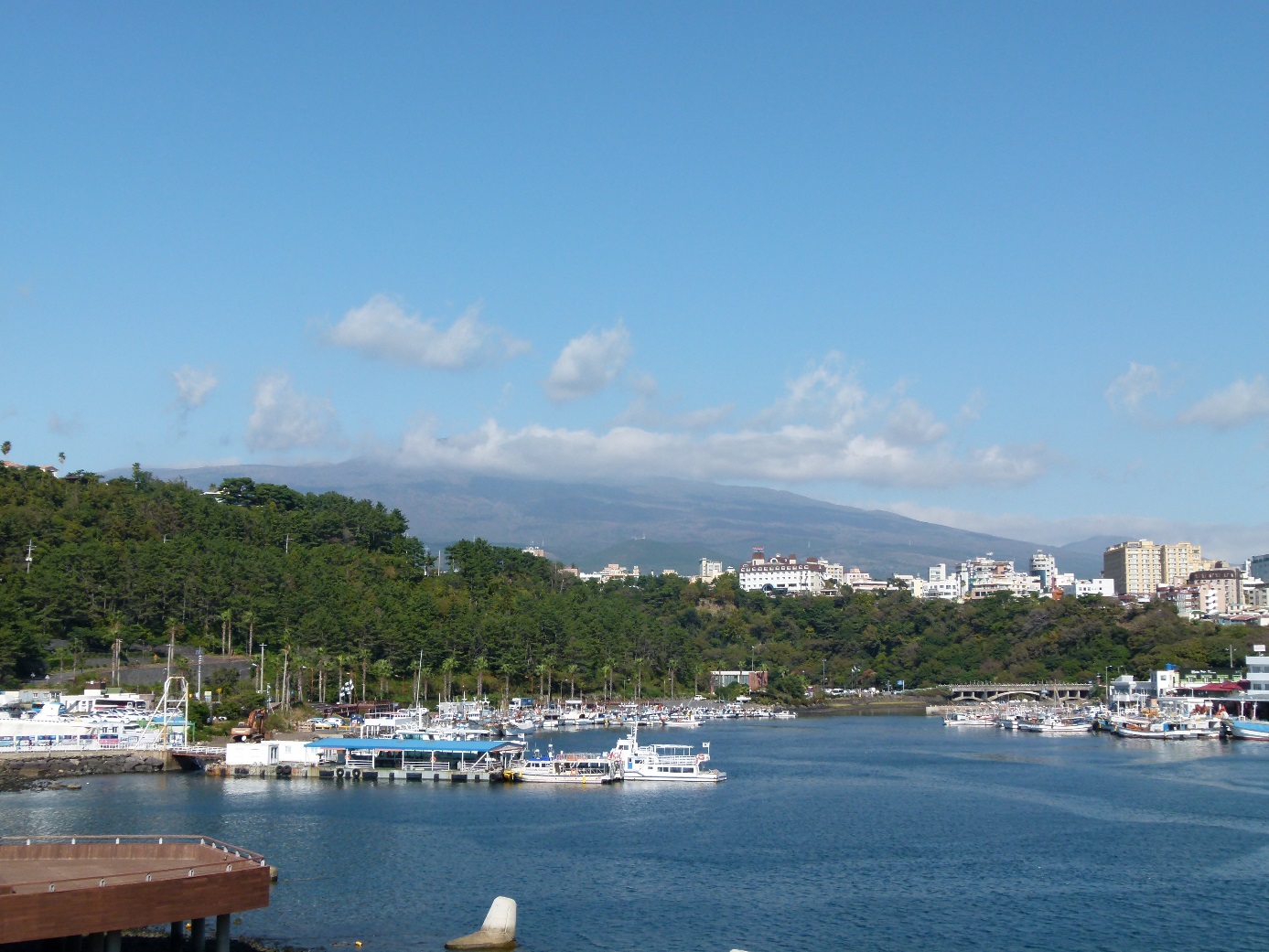 Лавовая пещера на о. Чеджу
Недавние лавовые потоки,
 район Удалянчи, северный Китай
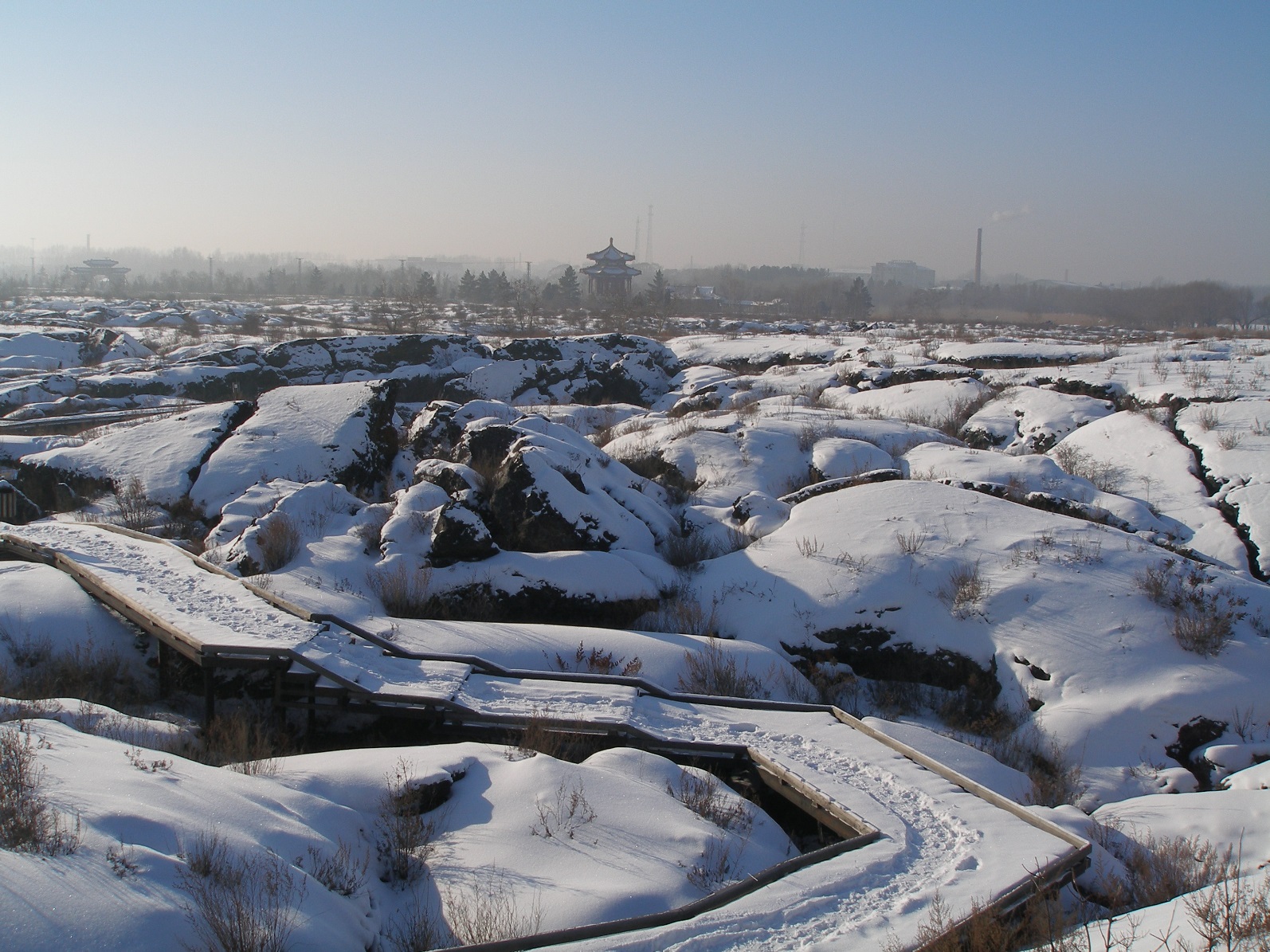 Фумарольное поле у подножия 
вулкана Баранский, 
о. Итуруп, Курильские острова
Фумарольное поле у подножия вулкана Чанбайшань
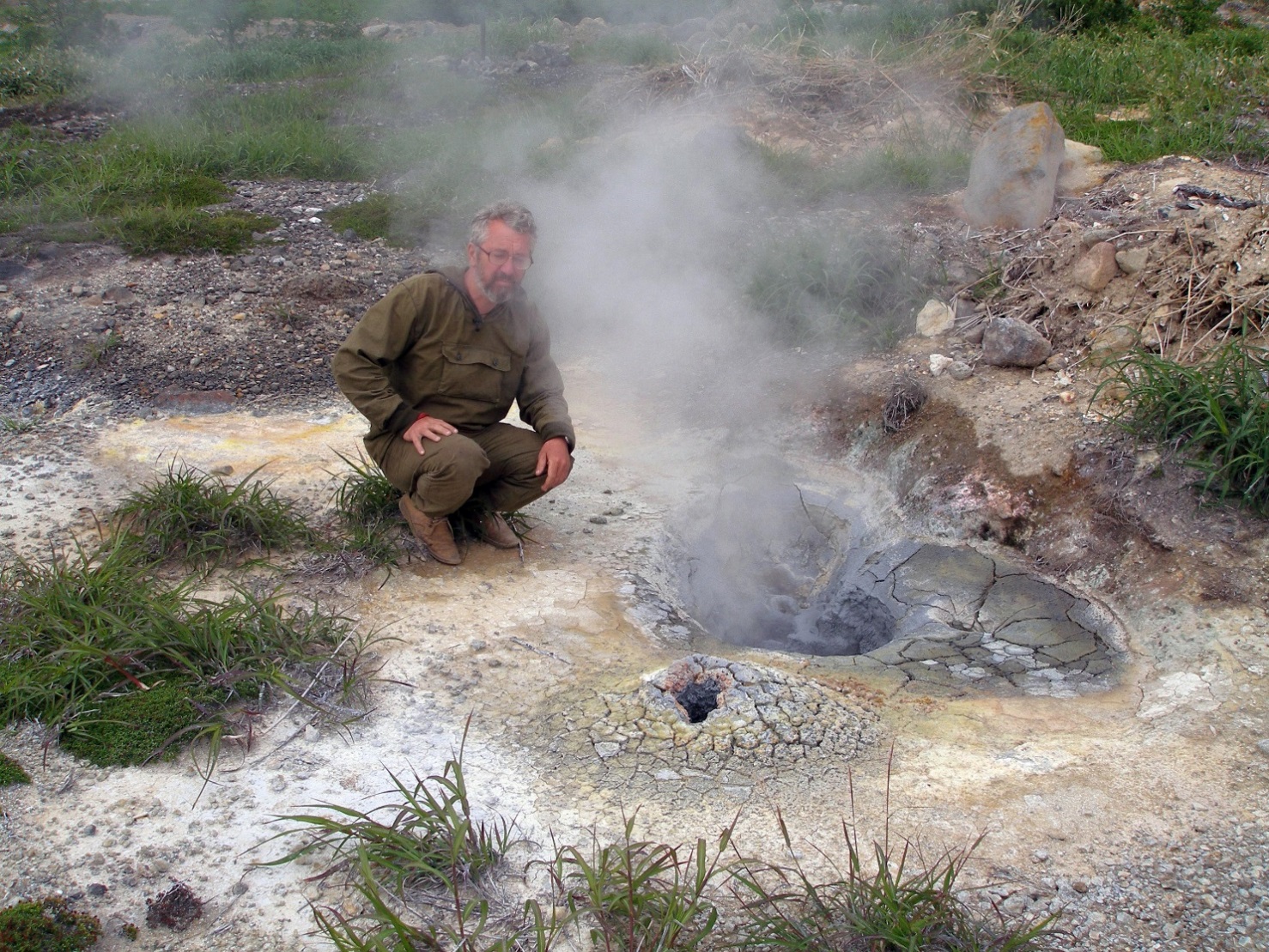 Минерализованный источник у подножья вулкана Дьябло Варош, Сербия
Горячее озеро у подножья вулкана
 Вулькано, Эоловы острова, Италия
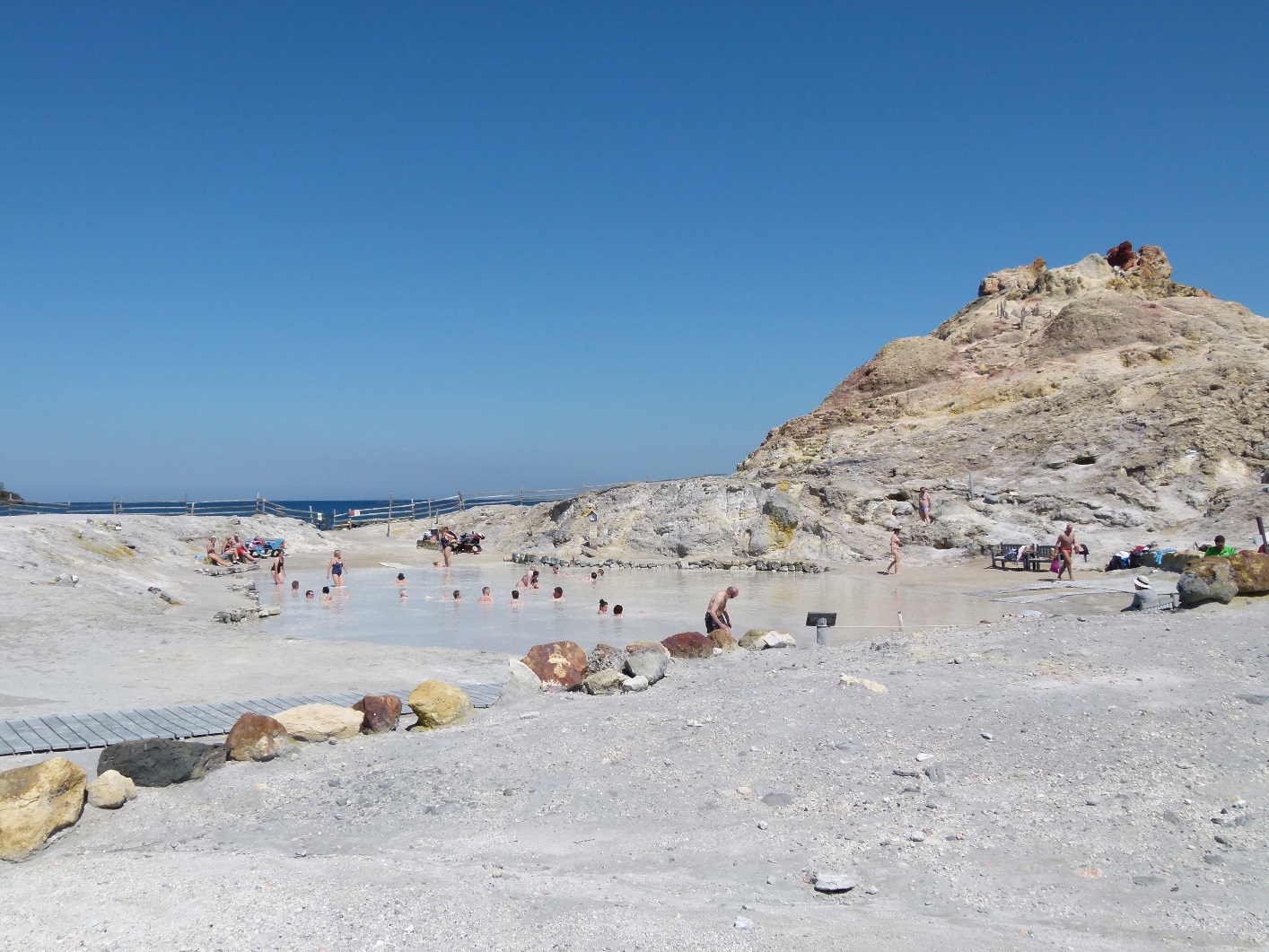 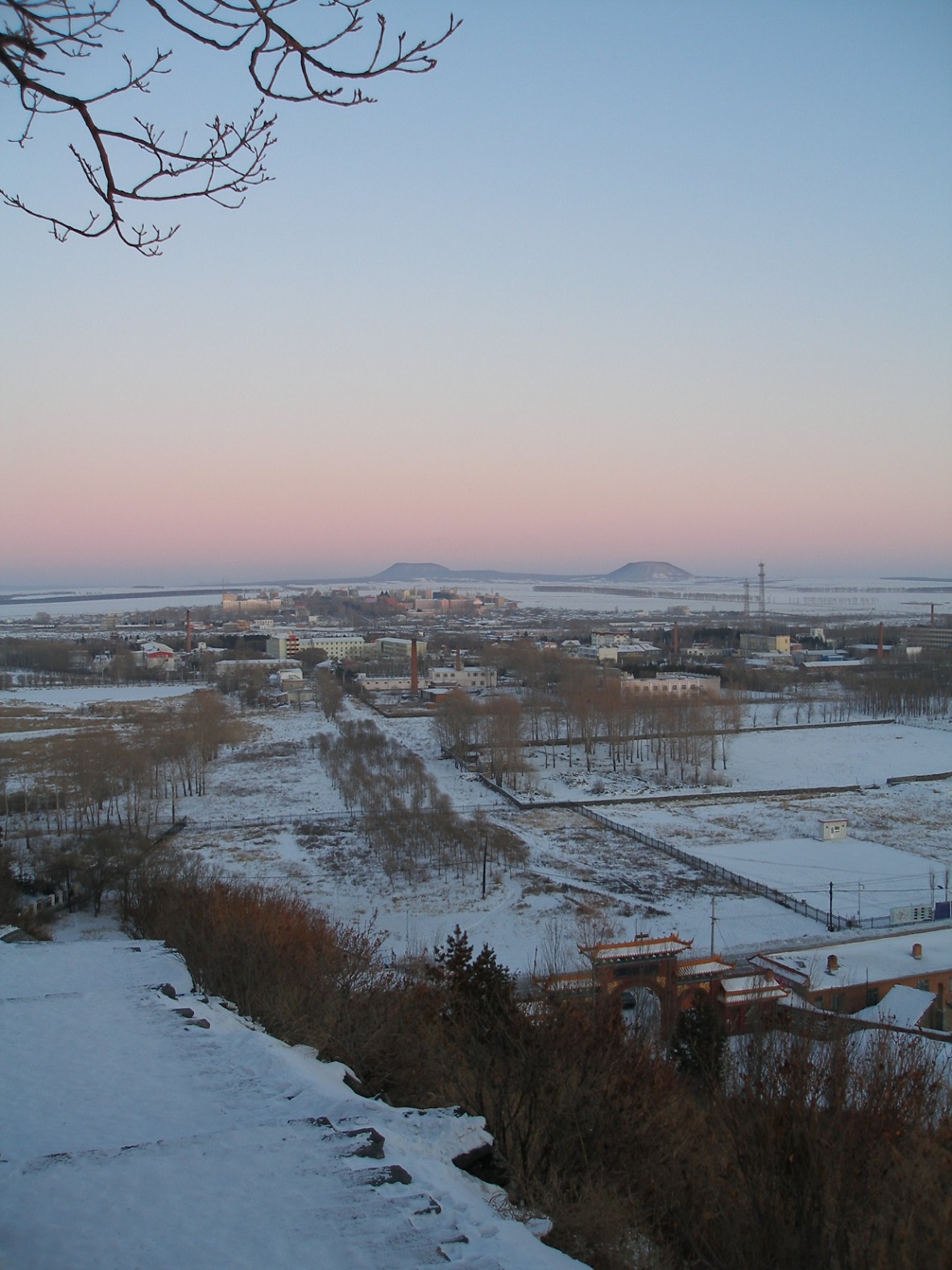 Скалы из гидротермально-измененных пород. На заднем плане – вулкан Вулькано
Городок Удалянчи и конуса голоценовых вулканов. Северный Китай
Вершина и кратер Везувия, окрестности Неаполя, Италия
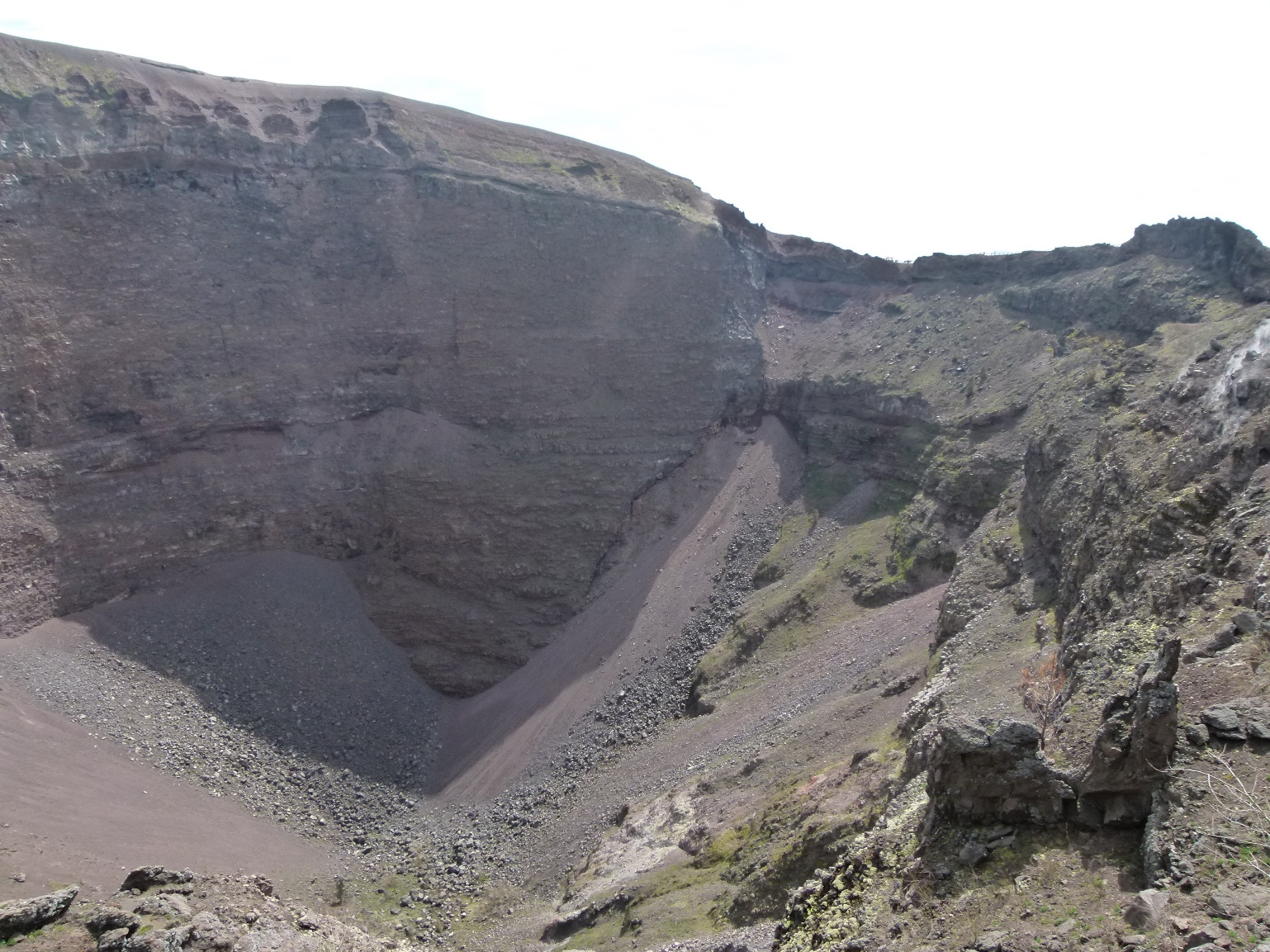 Действующий вулкан Стромболи, Эоловы острова, Италия
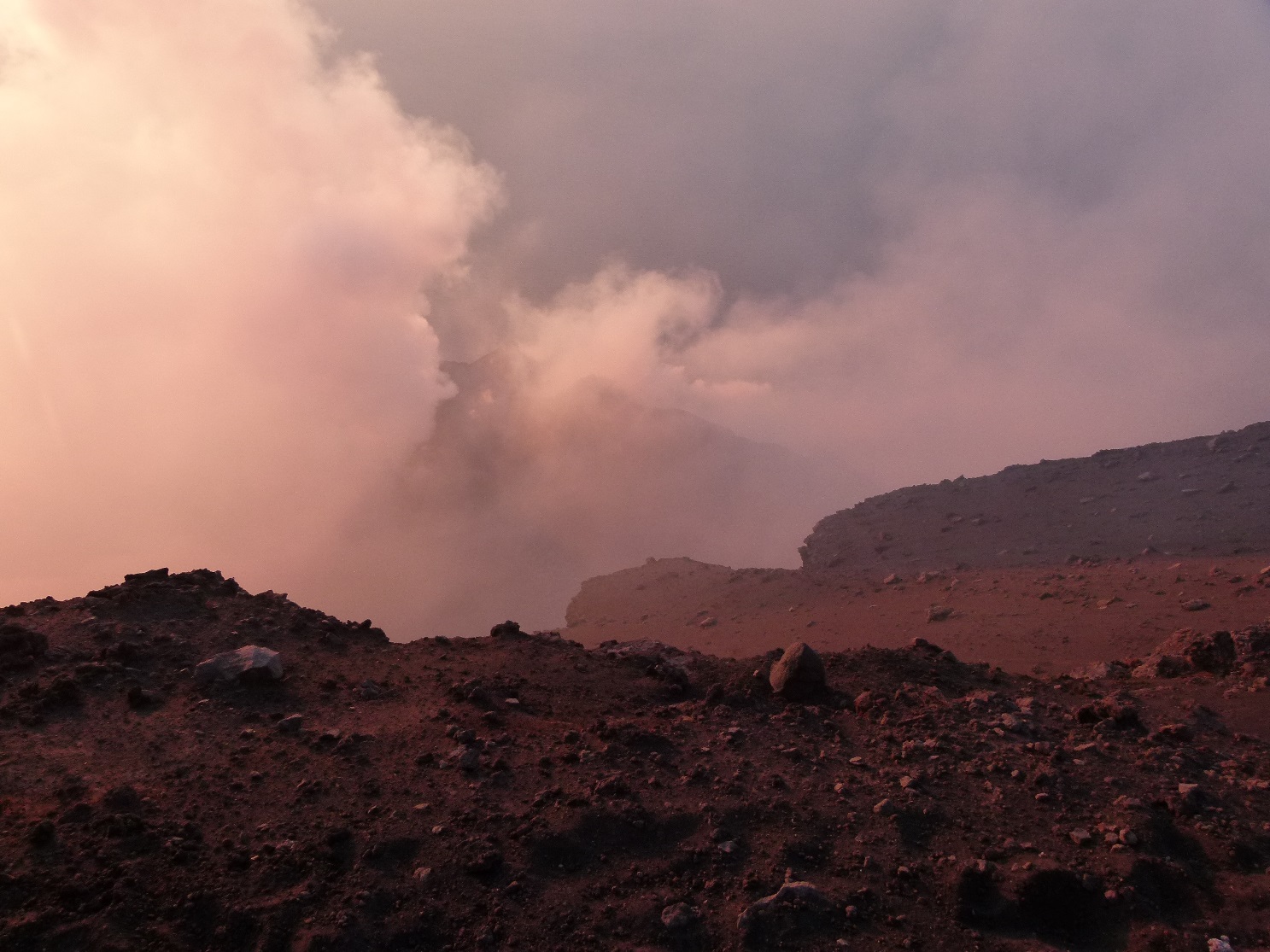 Кратеры на склоне вулкана Этна, Сицилия
Кратер Вулькано
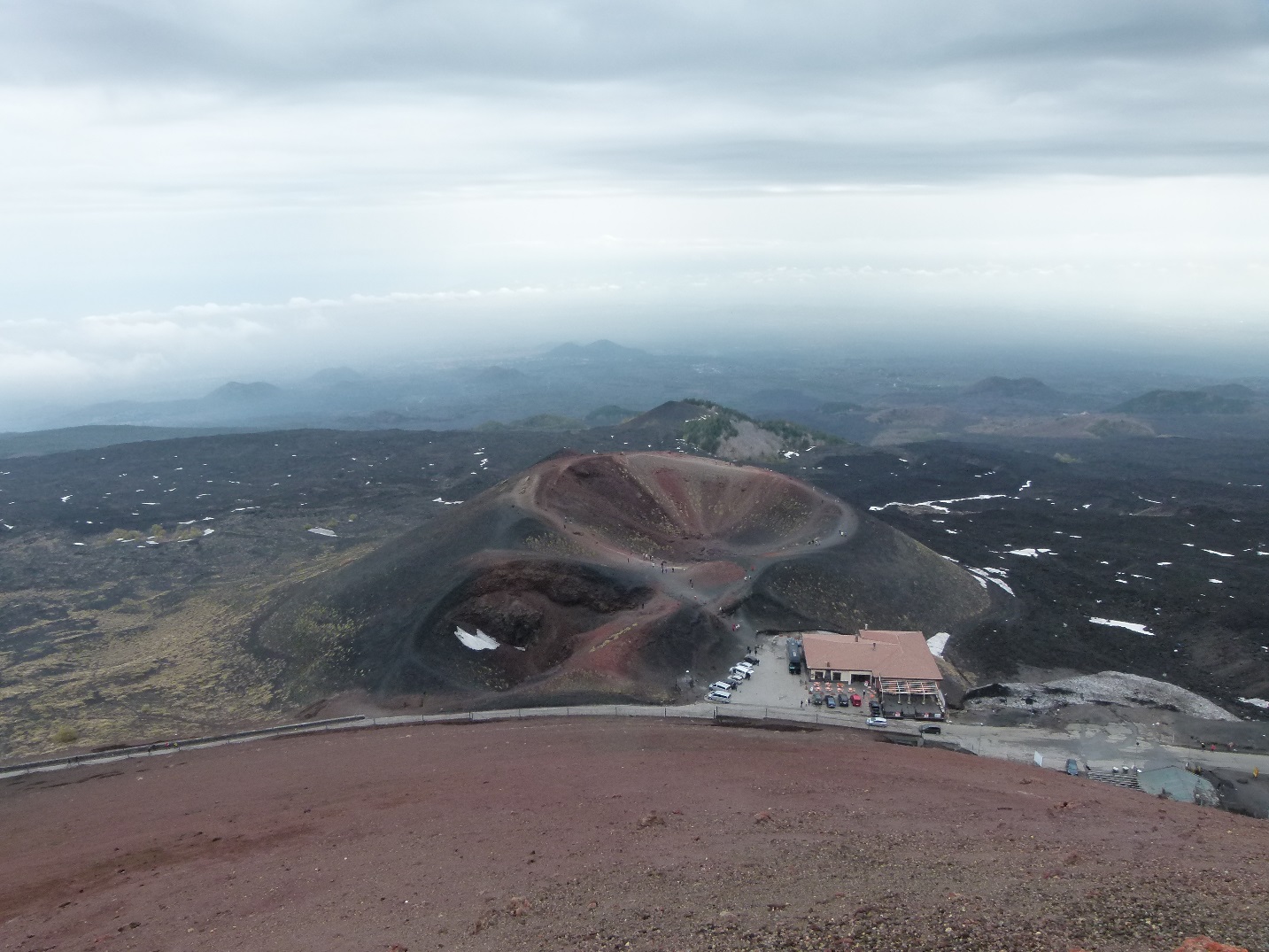 Двуглавый вулкан Эльбрус, Кавказ, Кабардино-Балкария (5642 м)
Разрушение туфов на склоне вулкана Дьябло Варош, Сербия
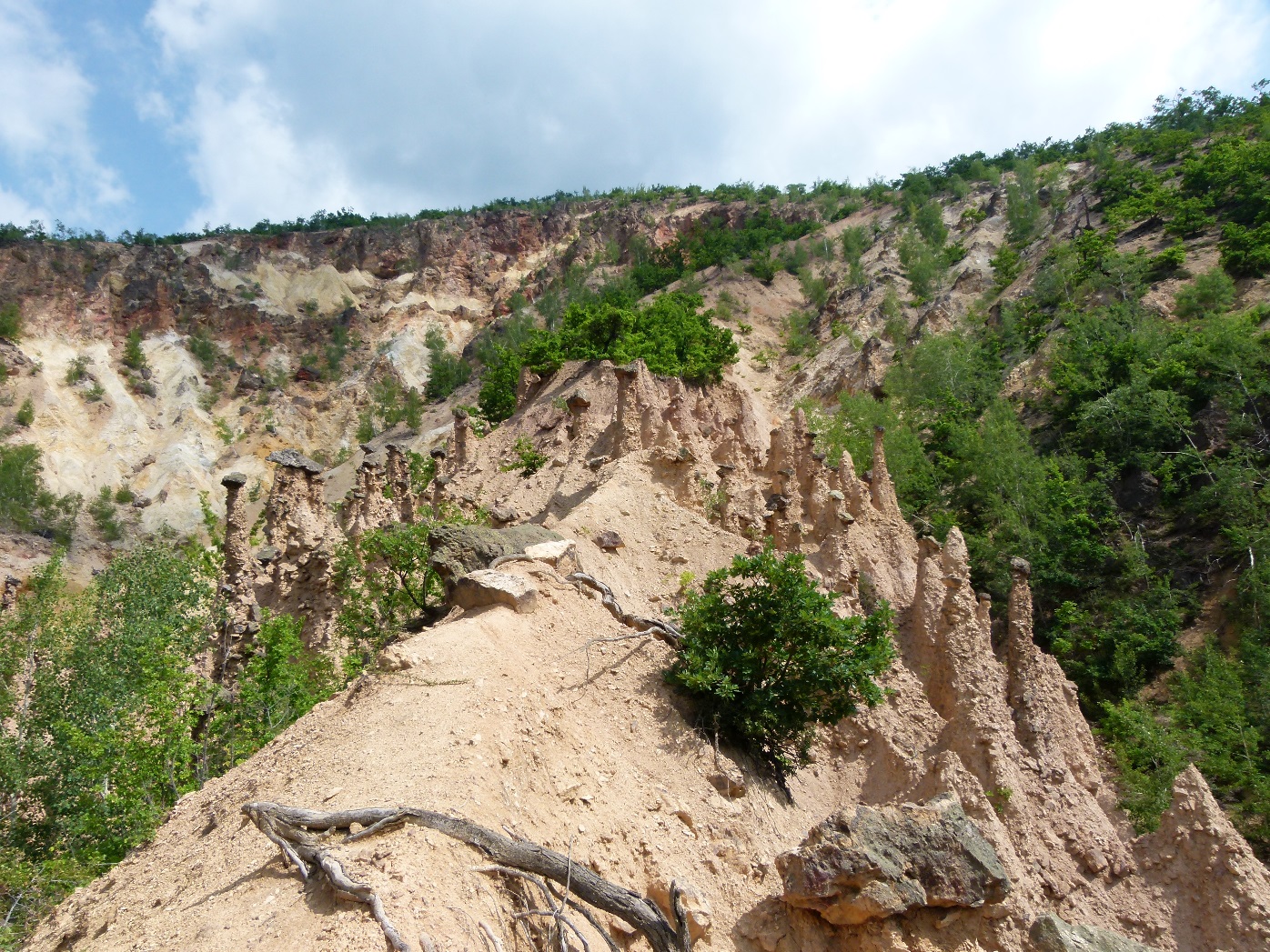 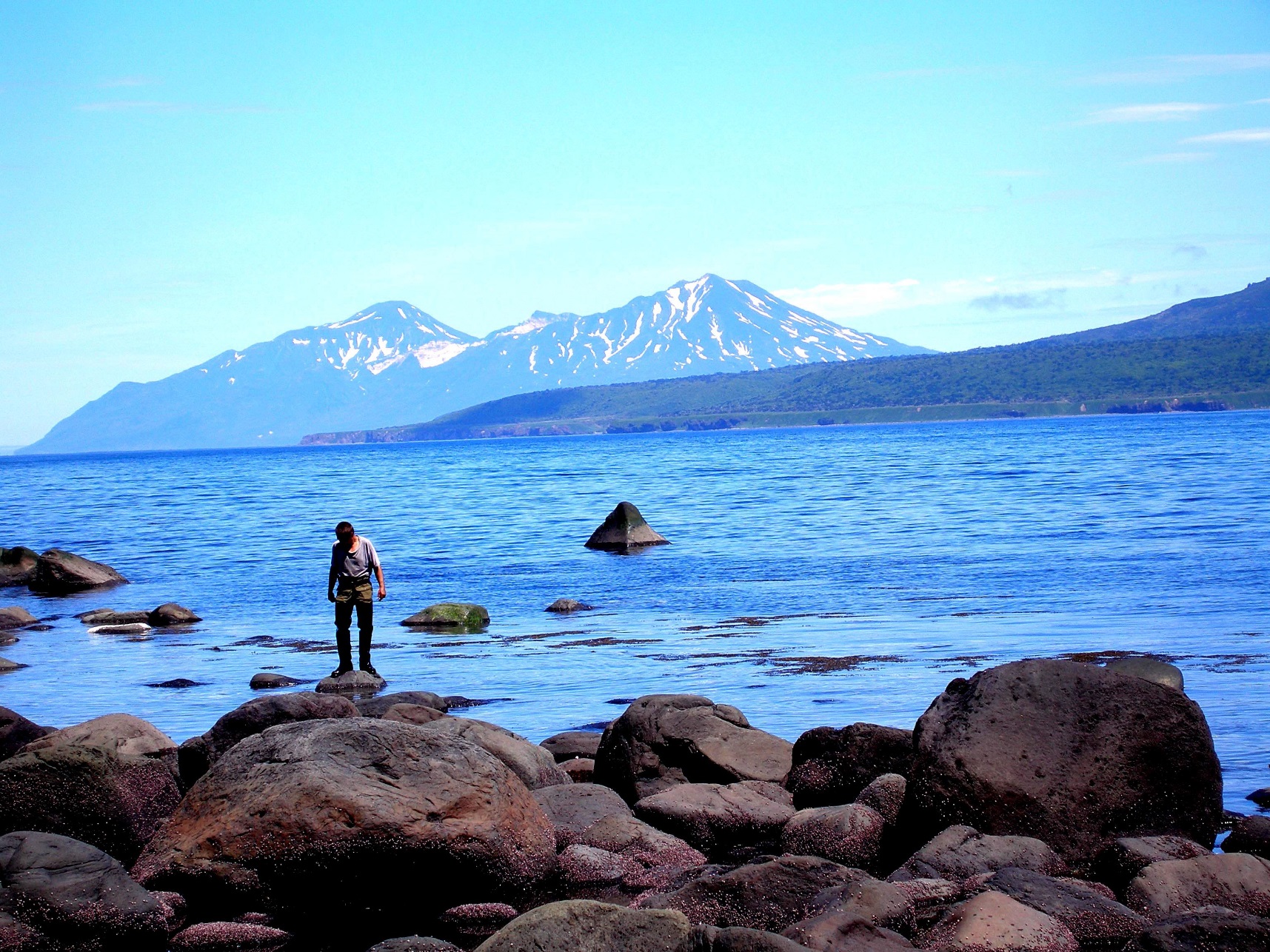 Вулканы Богдана Хмельницкого и Чирип, о. Итуруп, Курилы
Гляциальный и флювиогляциальный рельеф
Экзарация, эрозия, аккумуляция
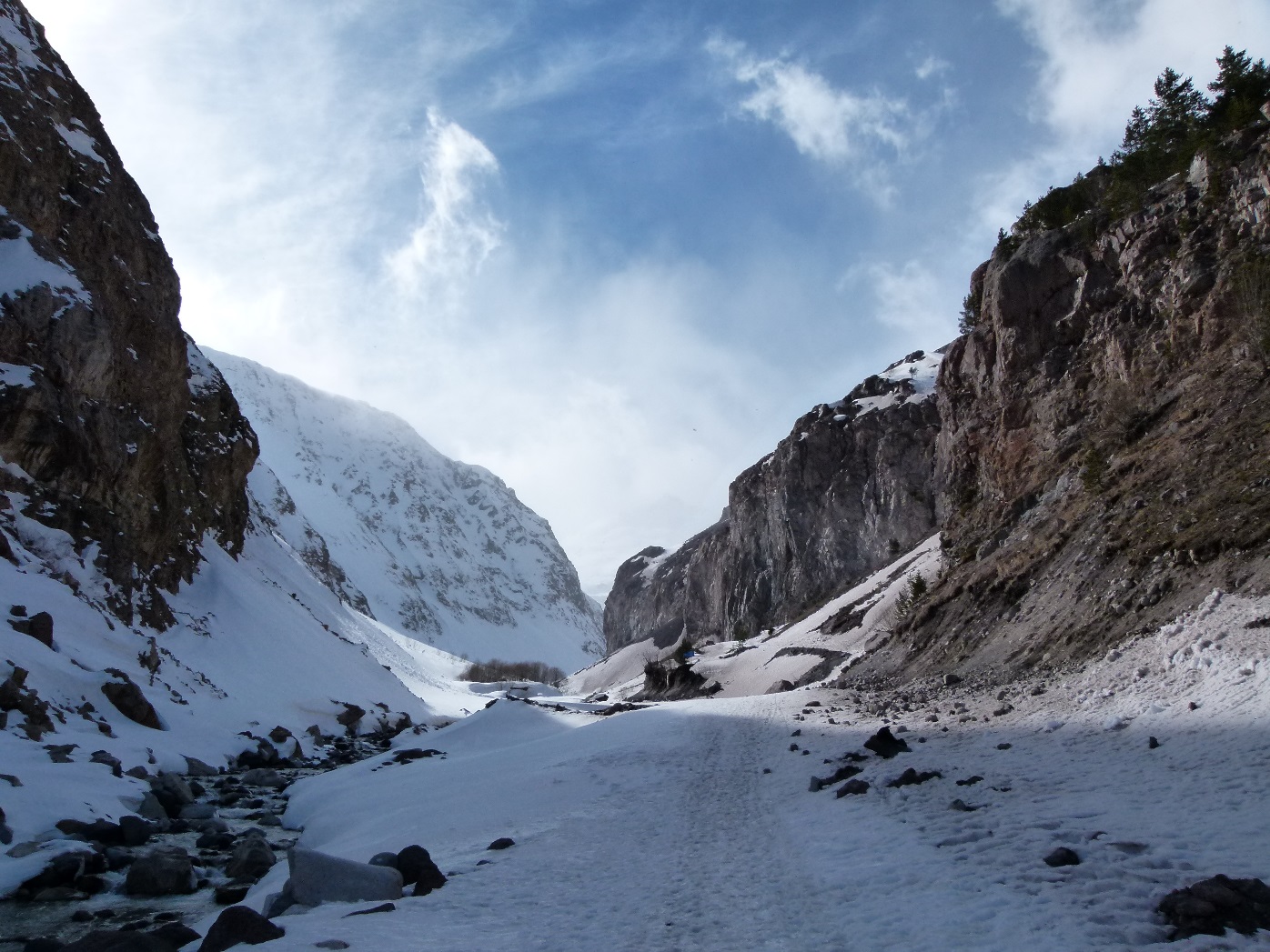 Экзарация – процесс разрушения ледником горных пород с последующим их выносом
Эрозия – процесс разрушения горных пород и почв водными потоками, с последующим их отложением.
Флювиогляциальный рельеф
Результаты мерзлотных             процессов (мерзлотные «медальоны»)
Аккумуляция материала размытых морен в долине
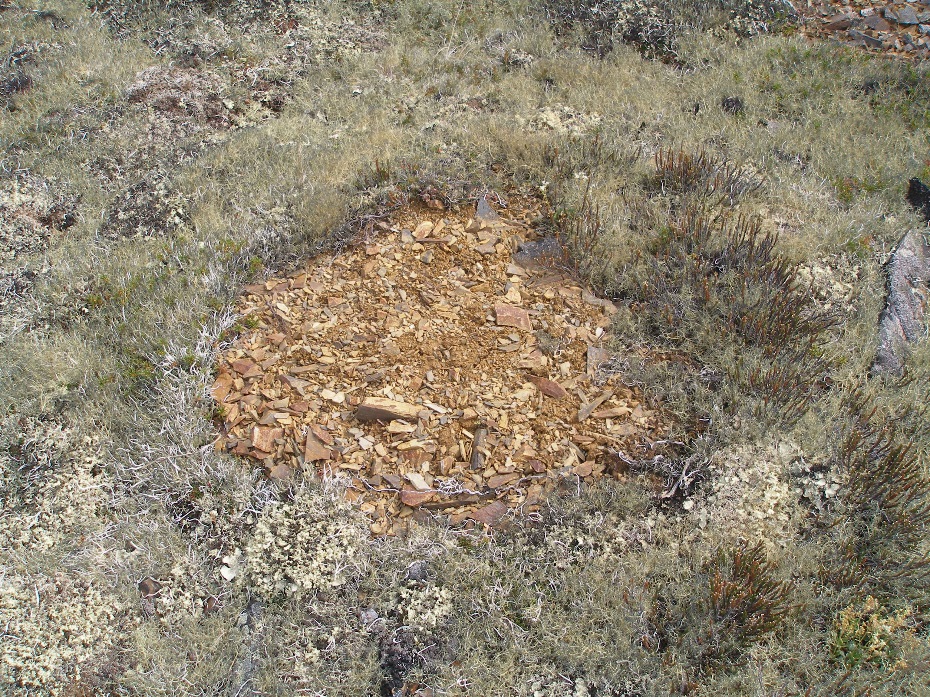 Долинные наледи, Магаданская область
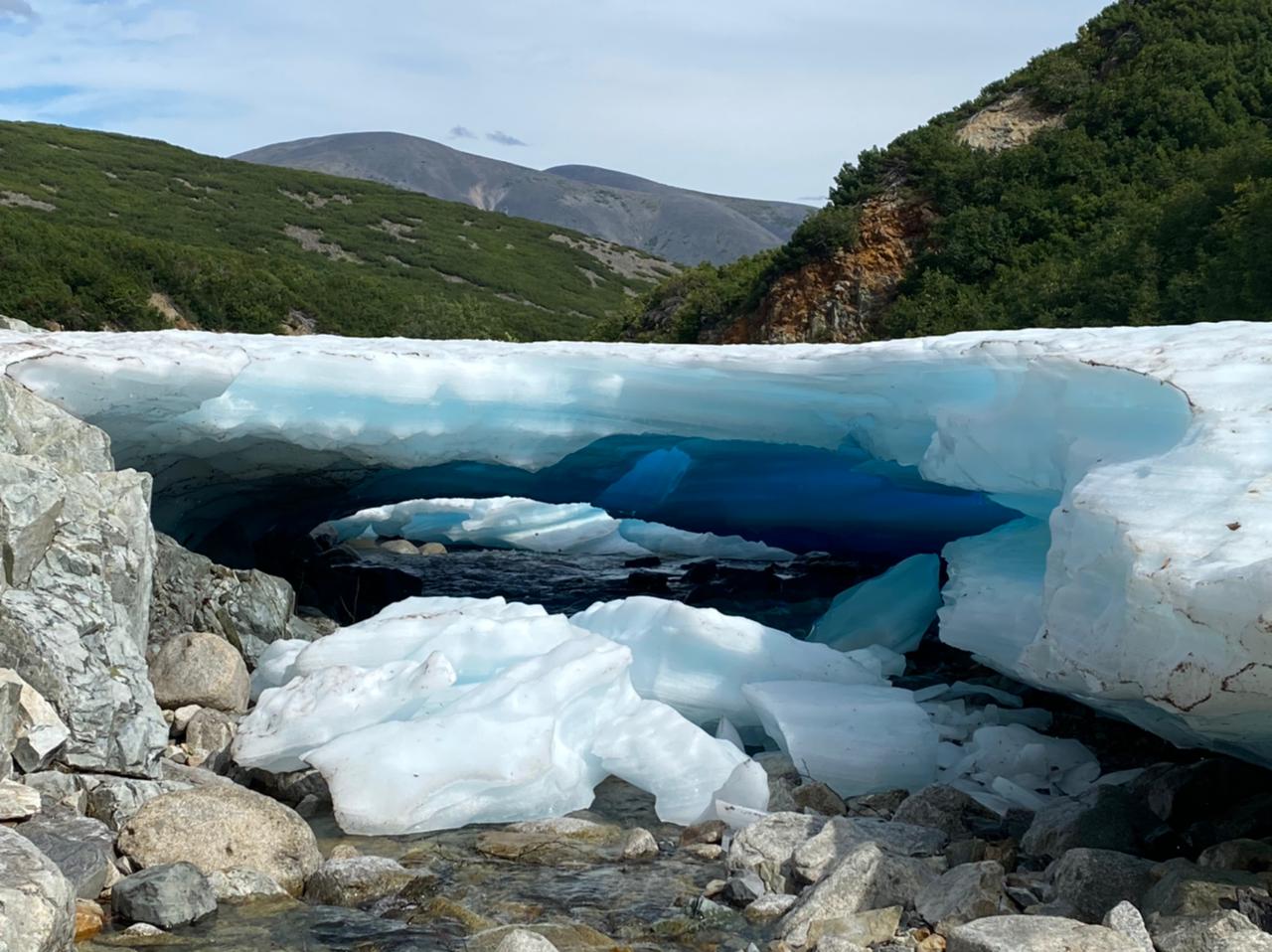 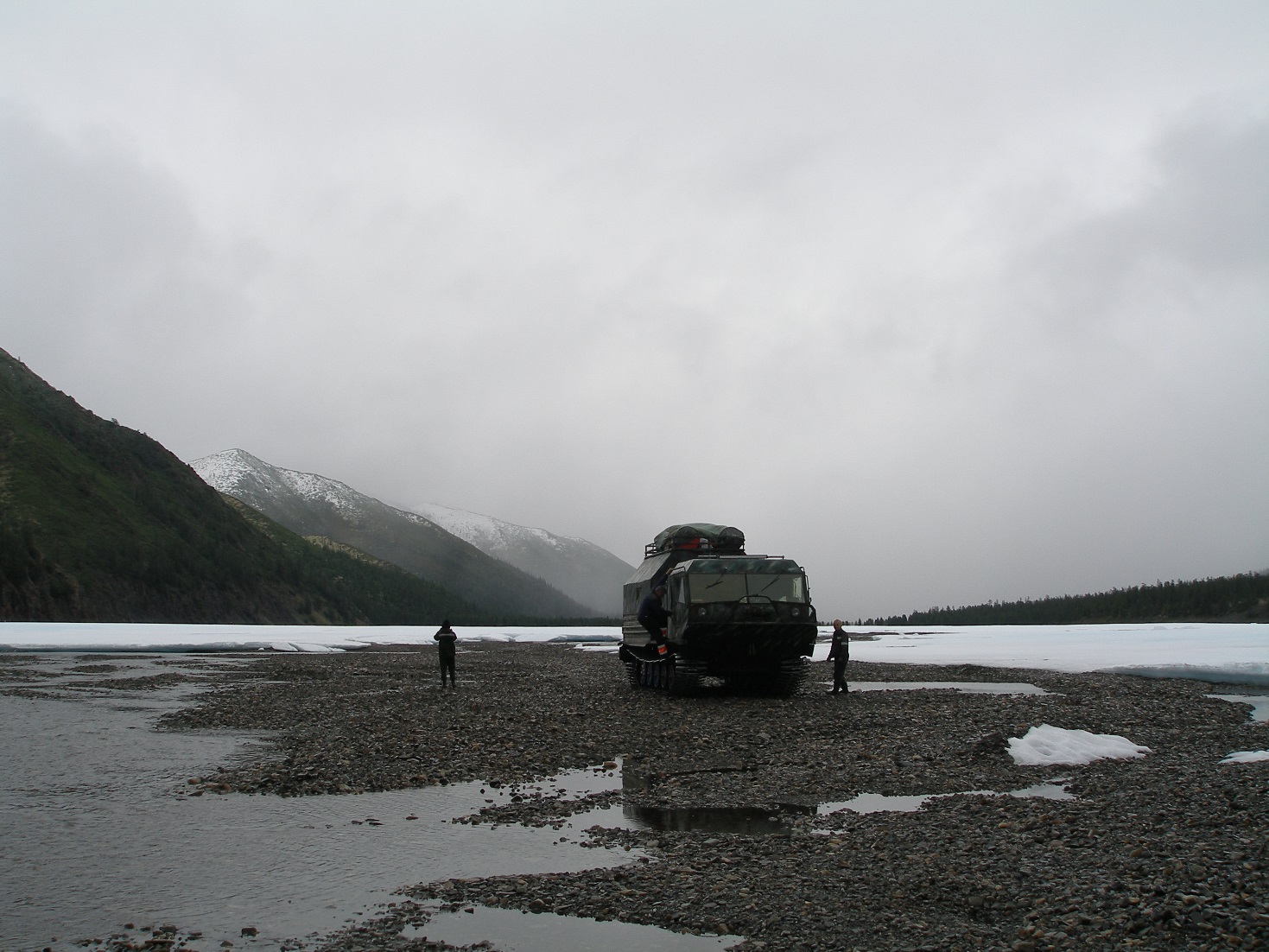